Промышленный электрообогрев
ПРОМЫШЛЕННЫЙ ЭЛЕКТРООБОГРЕВ
Компания ООО «ССТ» является лидером в области энергосберегающих технологий, созданных на основе электрических нагревательных кабелей для обогрева и поддержания требуемых температур- трубопроводов;
- емкостей и резервуаров хранения;
- приборов; 
- технологического оборудования;  
 сопутствующих устройств 
в разных областях промышленности, в том числе во взрывоопасных зонах.

Основное назначение  систем промышленного электрообогрева – стабилизация температуры жидкостей и газов в процессе переработки, транспортировки и хранения, что в конечном итоге повышает качество продукции.
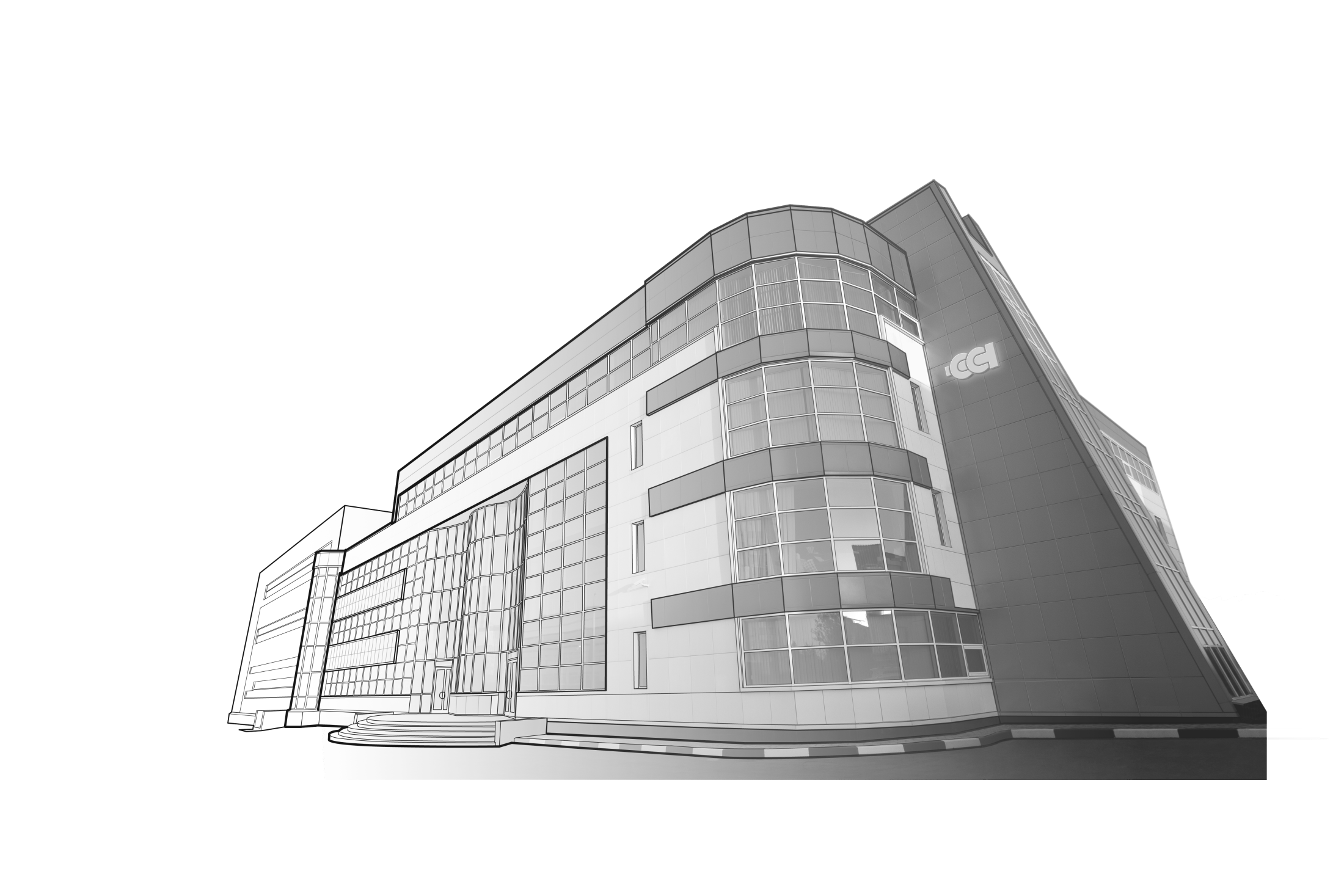 [Speaker Notes: Заменить фото завод. Взять из каталога]
ЭЛЕМЕНТЫ СИСТЕМ ЭЛЕКТРООБОГРЕВА
Системы промышленного электрообогрева состоят из нагревательных элементов, регулирующей аппаратуры, элементов питания и аксессуаров и комплектующих.
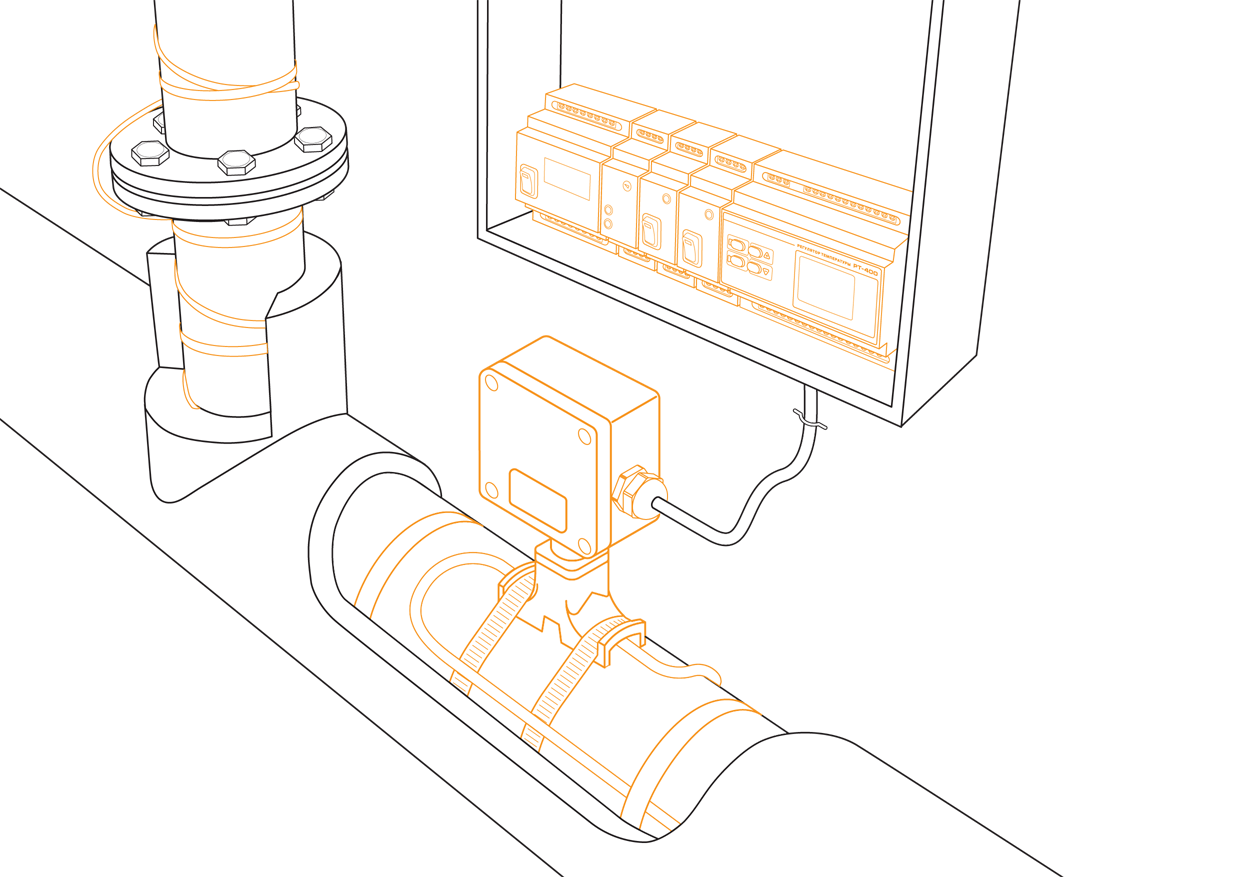 Регулирующая аппаратура
Элементы питания
Аксессуары и комплектующие
Нагревательные ленты
Промышленный электрообогрев
Нагревательные элементы
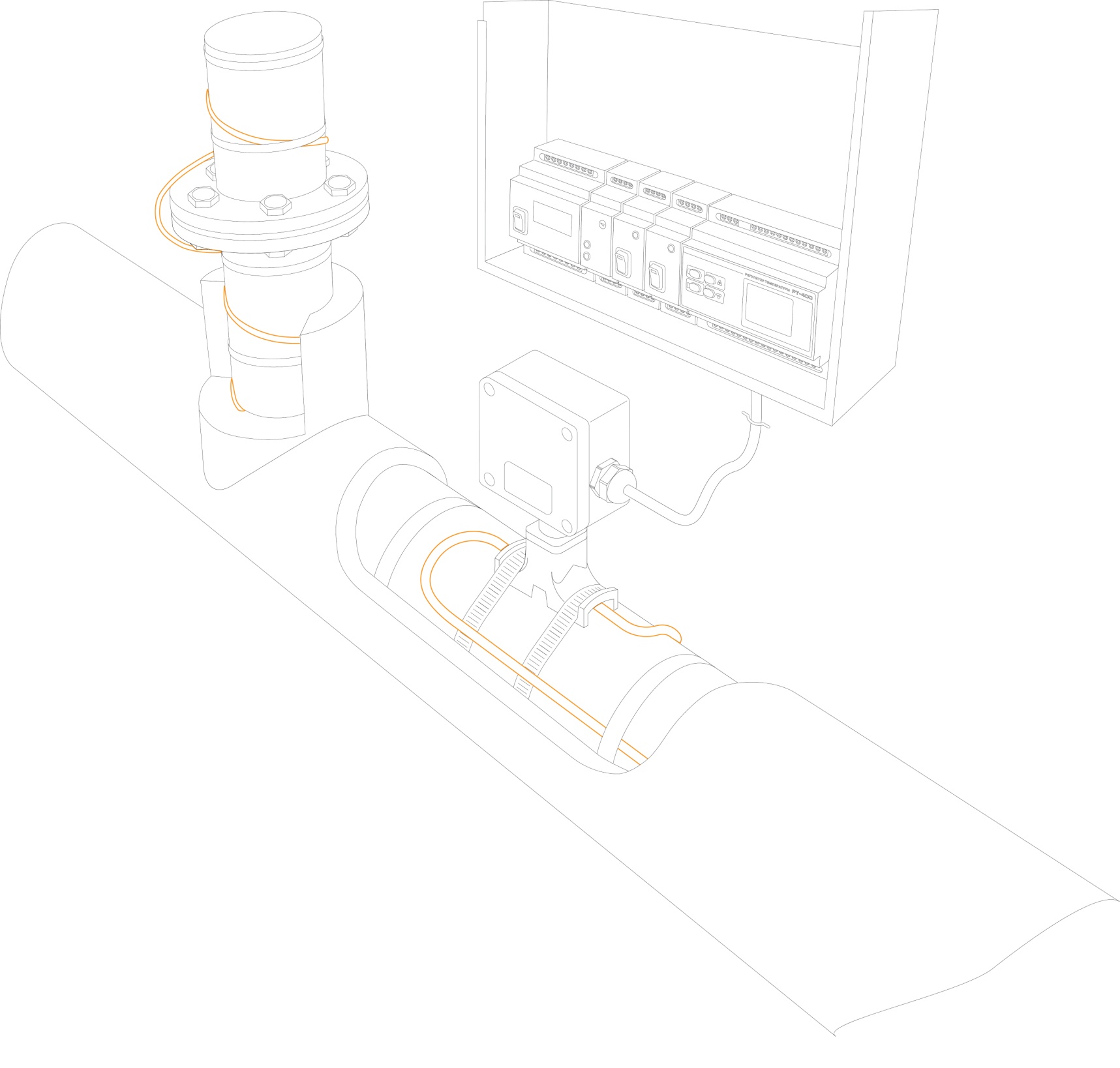 [Speaker Notes: Рыжим выделить только кабель]
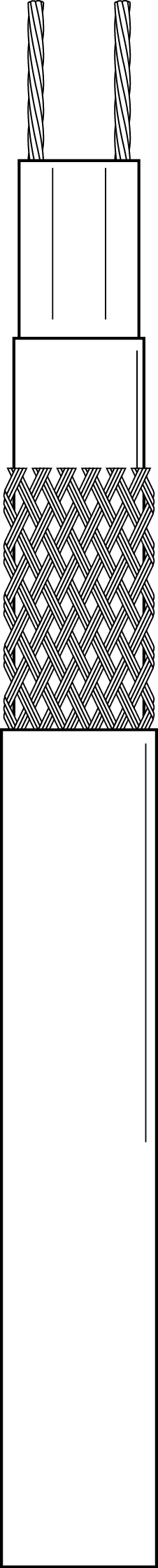 НАГРЕВАТЕЛЬНЫЕ  ЭЛЕМЕНТЫ
Саморегулирующиеся
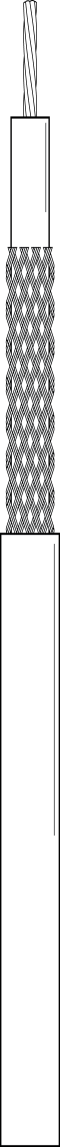 VM, VL, VR, VC
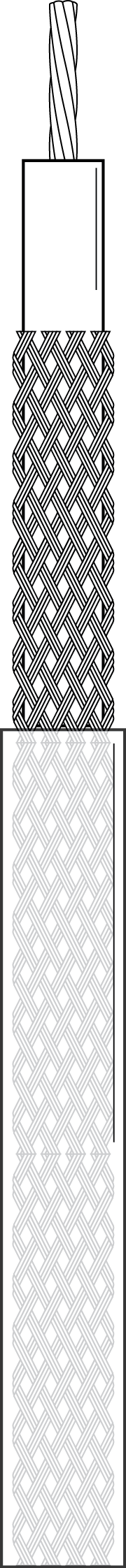 СНФ



ТМФ
Резистивные
[Speaker Notes: Оформить красиво. Только отрисованные кабели.]
САМОРЕГУЛИРУЮЩИЕСЯ  НАГРЕВАТЕЛЬНЫЕ  ЛЕНТЫ
Конструкция                               Ассортимент
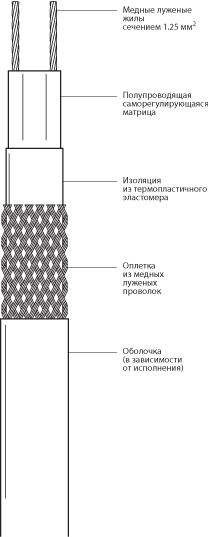 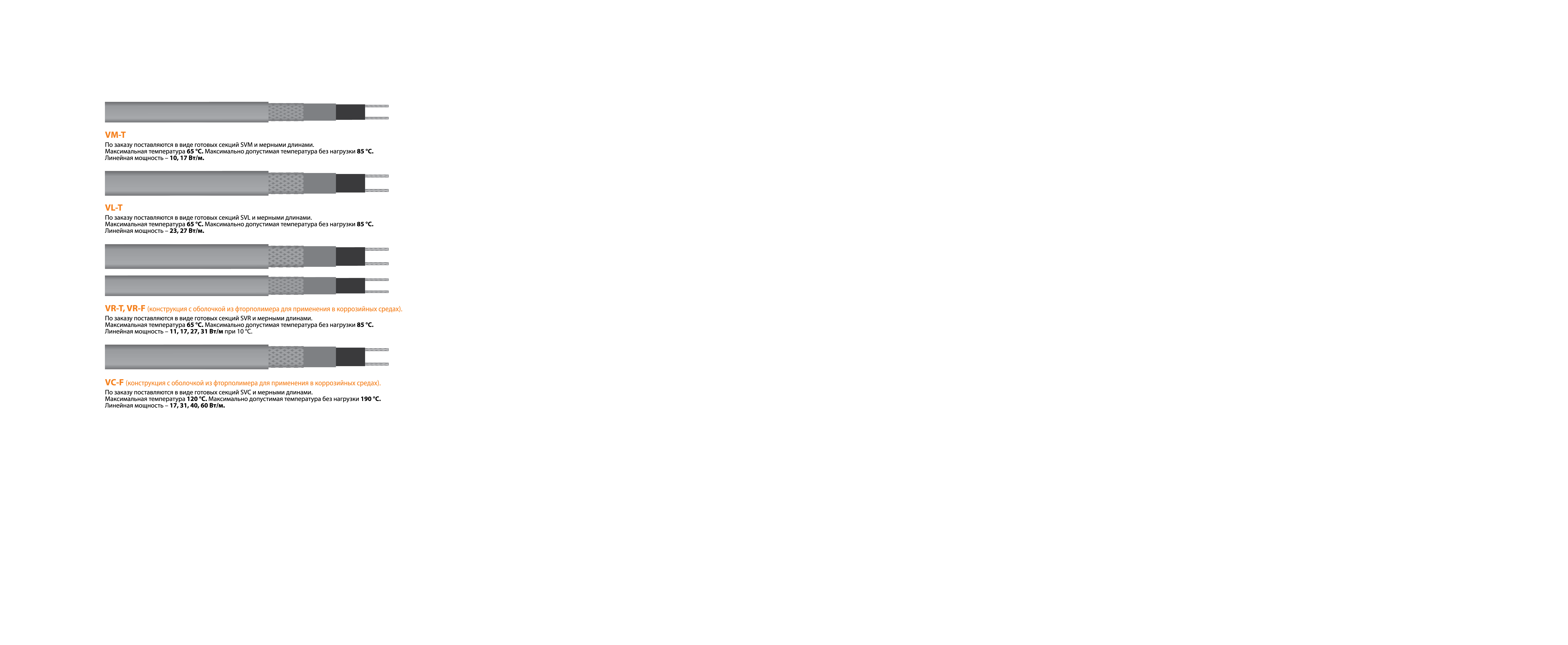 [Speaker Notes: ассортимент взять из каталога образцов кабельной продукции + new]
Линейка  саморегулирующихся  нагревательных  лент  VM, VL, VR, VC
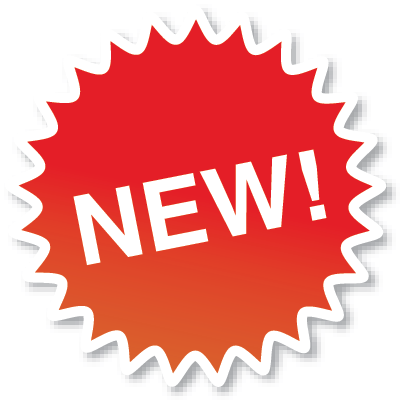 В линейке представлены среднетемпературные греющие кабели серий VL, VM, VR с температурой максимального воздействия 85°С с оболочкой из фторполимера или термопластичного компаунда и высокотемпературные кабели серии VС с температурой максимального воздействия 190°С.
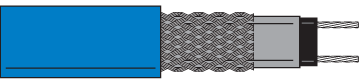 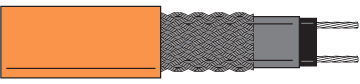 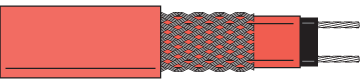 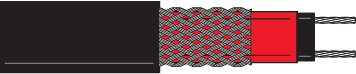 [Speaker Notes: + new]
Технические характеристики линейки кабелей VM
Cаморегулирующаяся электрическая нагревательная лента для защиты от замерзания или поддержания требуемой температуры трубопроводов и емкостей, в том числе во взрывоопасных зонах
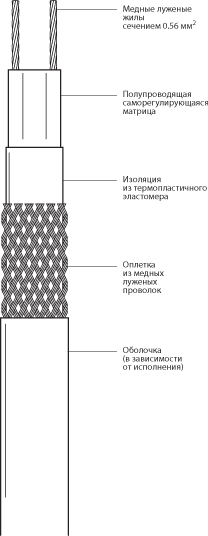 Варианты исполнения
Технические характеристики
Технические характеристики линейки кабелей VL
Cаморегулирующаяся электрическая нагревательная лента для защиты от замерзания или поддержания требуемой температуры трубопроводов и емкостей, в том числе во взрывоопасных зонах
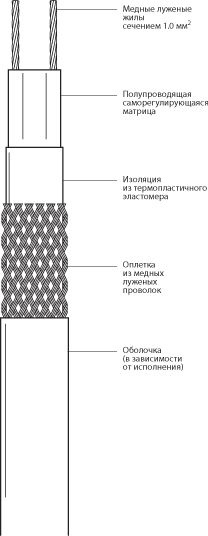 Варианты исполнения
Технические характеристики
[Speaker Notes: + new]
Технические характеристики линейки кабелей VR
Саморегулирующаяся электрическая нагревательная лента для защиты от замерзания или поддержания требуемой температуры промышленных трубопроводов, резервуаров и технологического оборудования, в том числе во взрывоопасных зонах и коррозионных средах
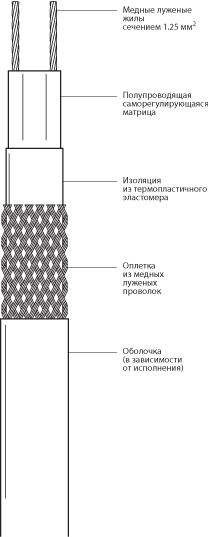 Варианты исполнения
Технические характеристики
[Speaker Notes: + new]
Технические характеристики линейки кабелей VC
Саморегулирующаяся электрическая нагревательная лента для технологического подогрева или поддержания требуемой температуры промышленных трубопроводов, резервуаров и технологического оборудования, в том числе во взрывоопасных зонах и коррозионных средах
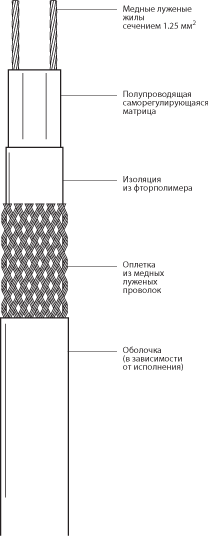 Варианты исполнения
Технические характеристики
[Speaker Notes: + new]
РЕЗИСТИВНЫЕ НАГРЕВАТЕЛЬНЫЕ КАБЕЛИ
Уникальная безмуфтовая нагревательная секция на базе нагревательного кабеля ТМФ
Среднетемпературный нагревательный кабель с фторполимерной изоляцией и оболочкой СНФ
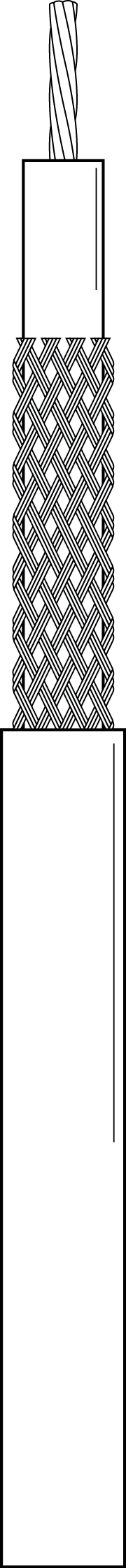 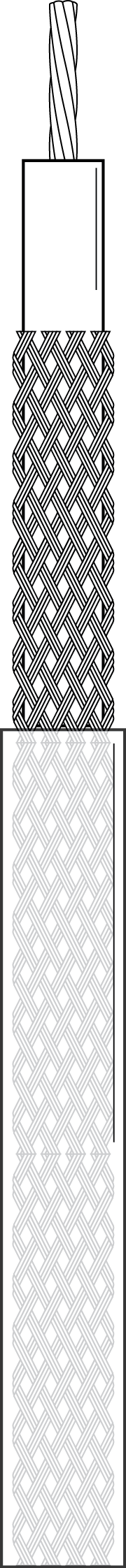 [Speaker Notes: Оформить красиво. Только отрисованные кабели.]
ТЕХНИЧЕСКИЕ ХАРАКТЕРИСТИКИ КАБЕЛЕЙ СНФ
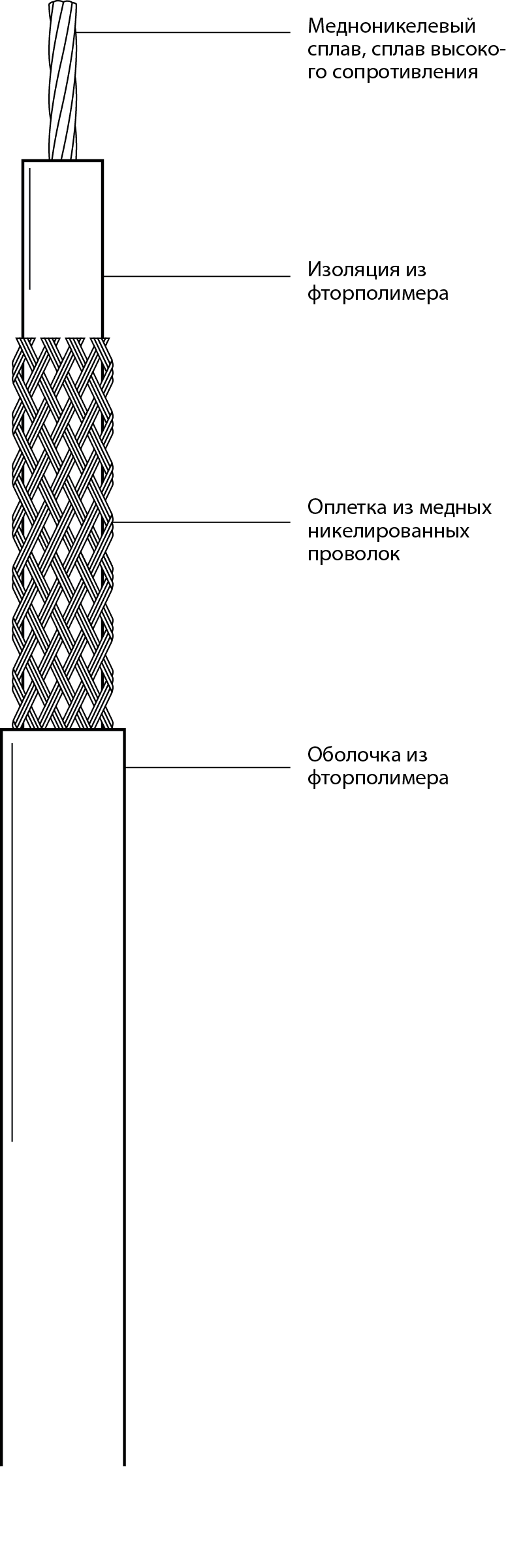 Электрический нагрева тельный кабель постоянной мощности для обогрева трубопроводов, резервуаров и другого технологического оборудования, в том числе во взрывоопасных зонах.
Технические характеристики
[Speaker Notes: рисунок взять отрисованный из каталога]
ТЕХНИЧЕСКИЕ  ХАРАКТЕРИСТИКИ  БЕЗМУФТОВЫХ  НАГРЕВАТЕЛЬНЫХ СЕКЦИЙ ТМФ
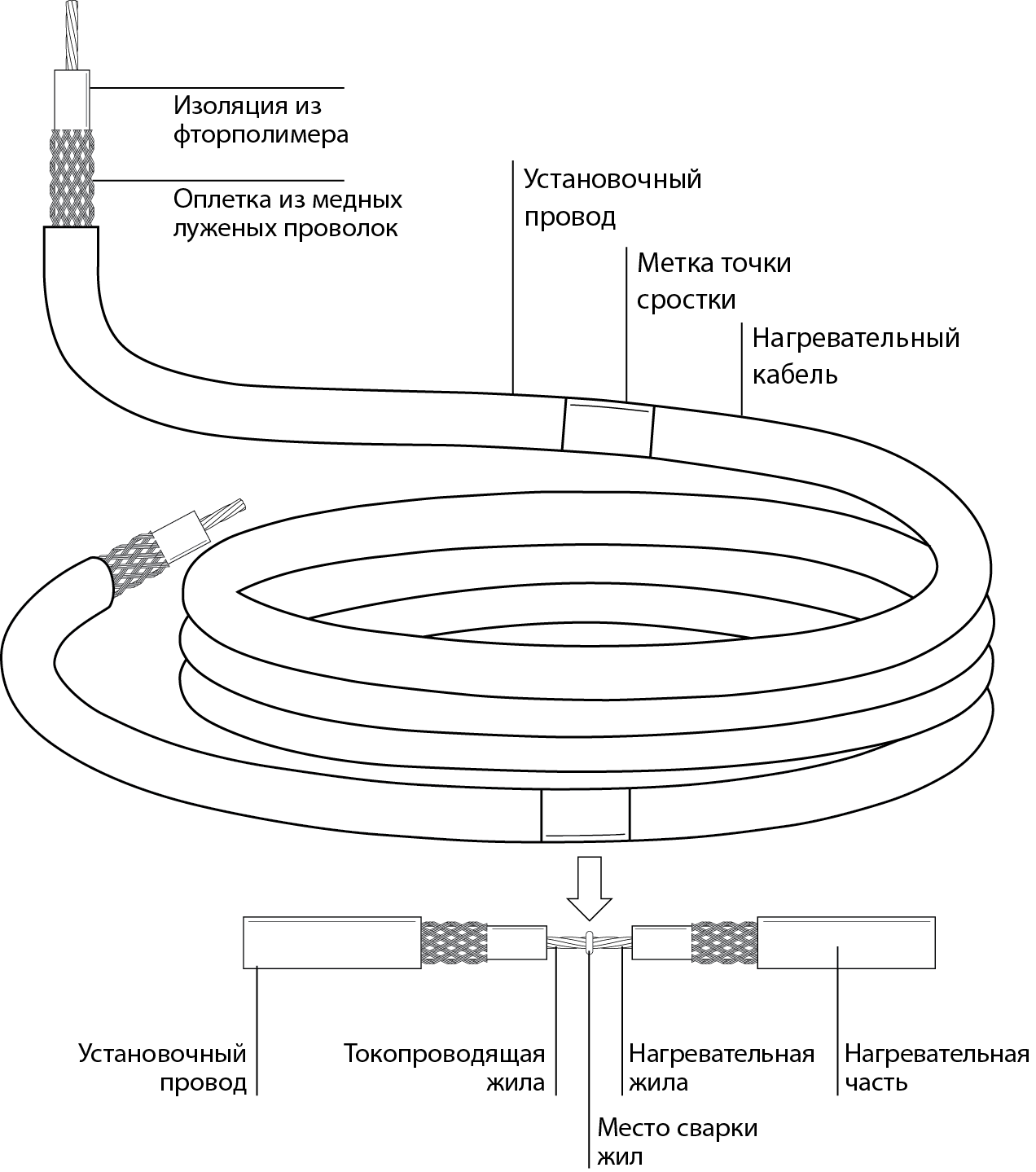 Секция нагрева тельная кабельная для обогрева трубопроводов, резерву аров и другого технологического оборудования поставляются на объект в виде изделий, готовых к использованию в соответствии с проектом, в том числе и во взрывоопасных зонах.
Технические характеристики
[Speaker Notes: рисунок взять отрисованный из каталога. + добавить значок уникальная технология.]
Промышленный электрообогрев
Регулирующая аппаратура
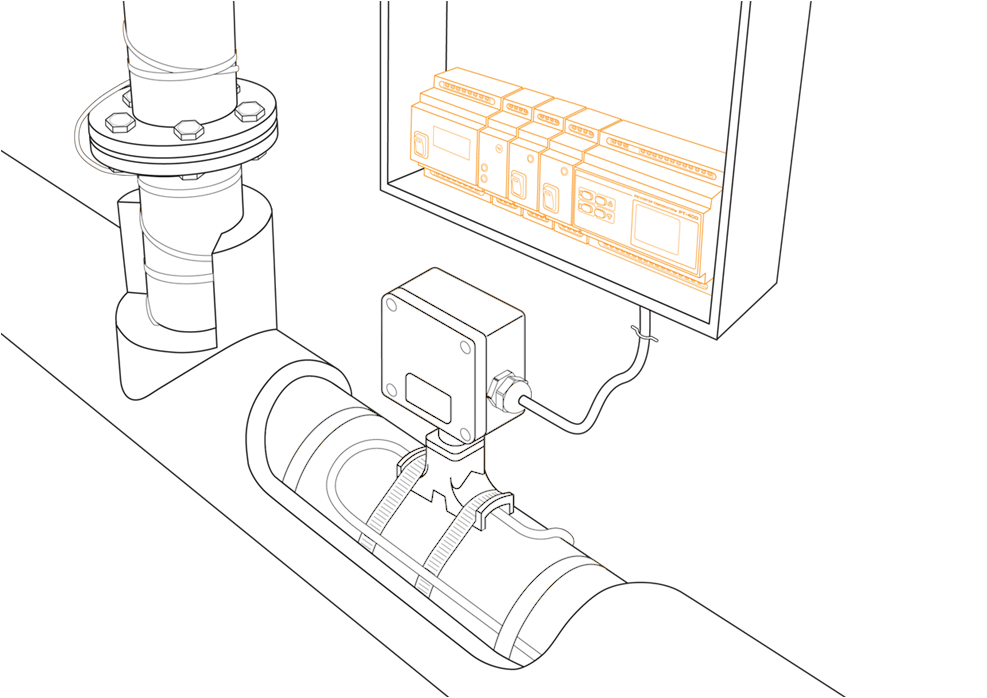 [Speaker Notes: Выделить рыжим термореги]
РЕГУЛИРУЮЩАЯ  АППАРАТУРА
Компания ССТ представляет  широкий  ассортимент   терморегулирующей аппаратуры. 


Терморегуляторы входят в состав систем электрообогрева и обеспечивают компенсацию теплопотерь и оптимизацию мощности обогрева за счет создания и поддержания необходимой температуры.
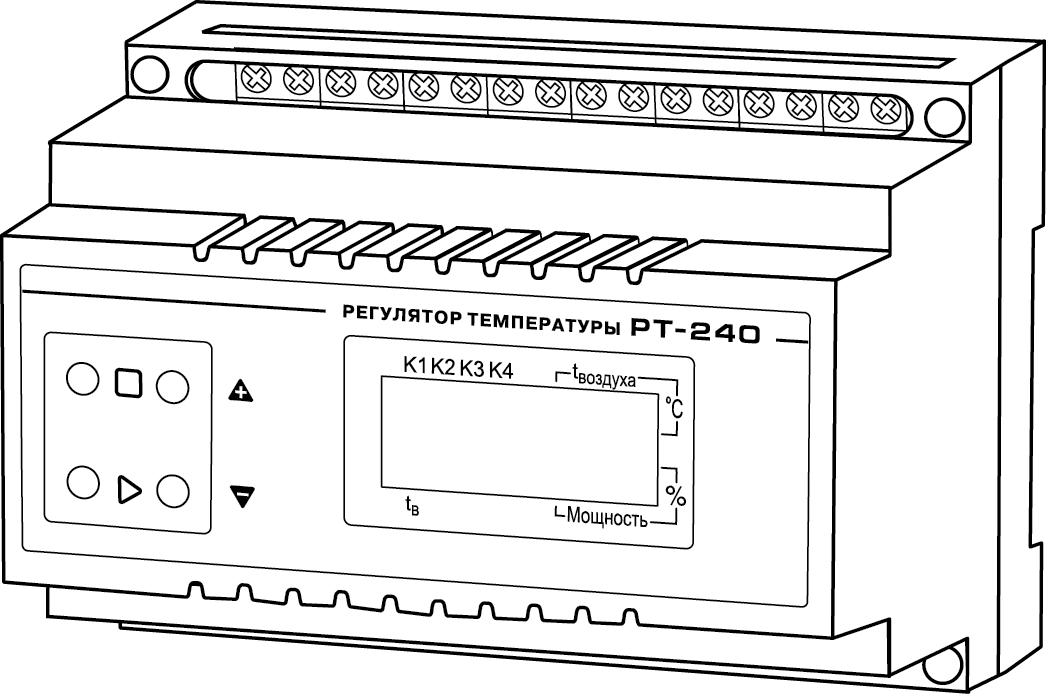 В ассортименте компании как регуляторы для поддержания фиксированной температуры, так и регуляторы с функцией автоматического регулирования температуры в зависимости от температуры окружающей среды. 

Диапазон регулирования температур от от -200°С до +1100°С.
[Speaker Notes: Рисунок взять отрисованный, оформить слайд]
РЕГУЛИРУЮЩАЯ АППАРАТУРА 
АССОРТИМЕНТ И ТЕХНИЧЕСКИЕ ХАРАКТЕРИСТИКИ
Промышленный электрообогрев
Элементы питания Аксессуары Комплектующие
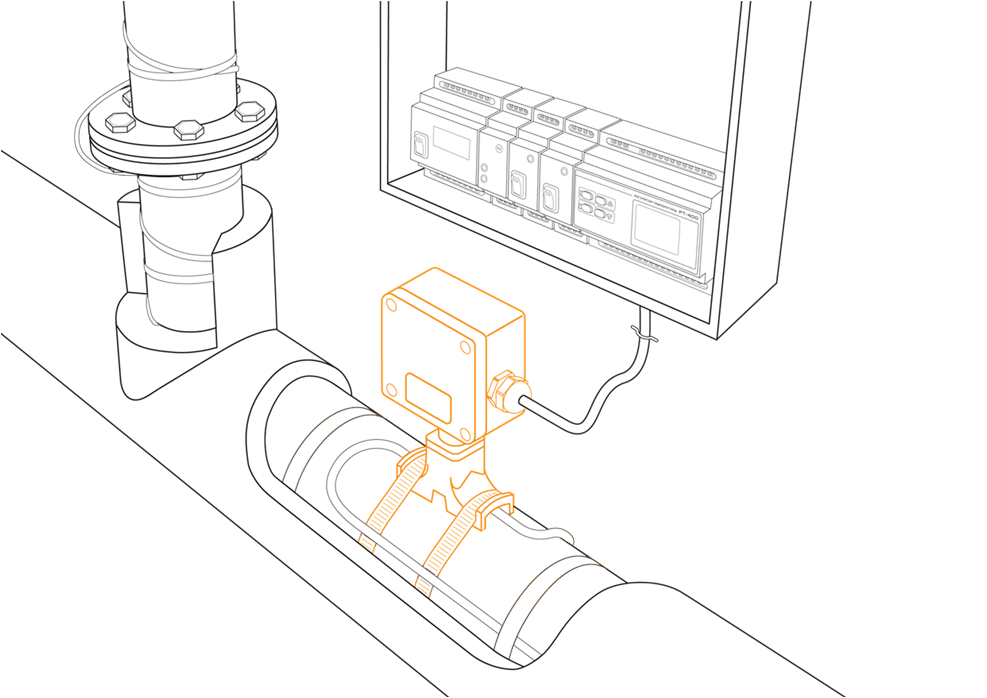 [Speaker Notes: Выделить рыжим]
ЭЛЕМЕНТЫ  ПИТАНИЯ
Ассортимент коробок соединительных серии УСК

Важной составной частью систем промышленного электрообогрева являются коробки соединительные для подключения саморегулирующихся, резистивных и силовых кабелей.

Компания ССТ представляет новую серию коробок соединительных УСК, имеющие:
[Speaker Notes: Добавить рисунок из каталога стр 28 пометку new]
ЭЛЕМЕНТЫ  ПИТАНИЯ
Ассортимент коробок соединительных серии УСК
АКСЕССУАРЫ  И  КОМПЛЕКТУЮЩИЕ  ДЛЯ  МОНТАЖА
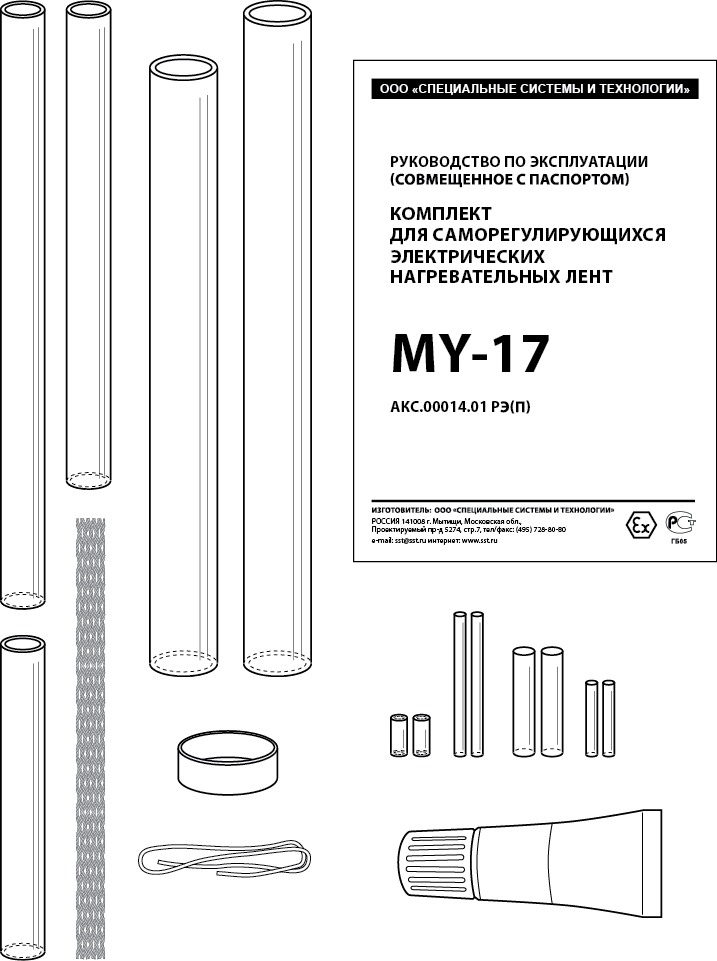 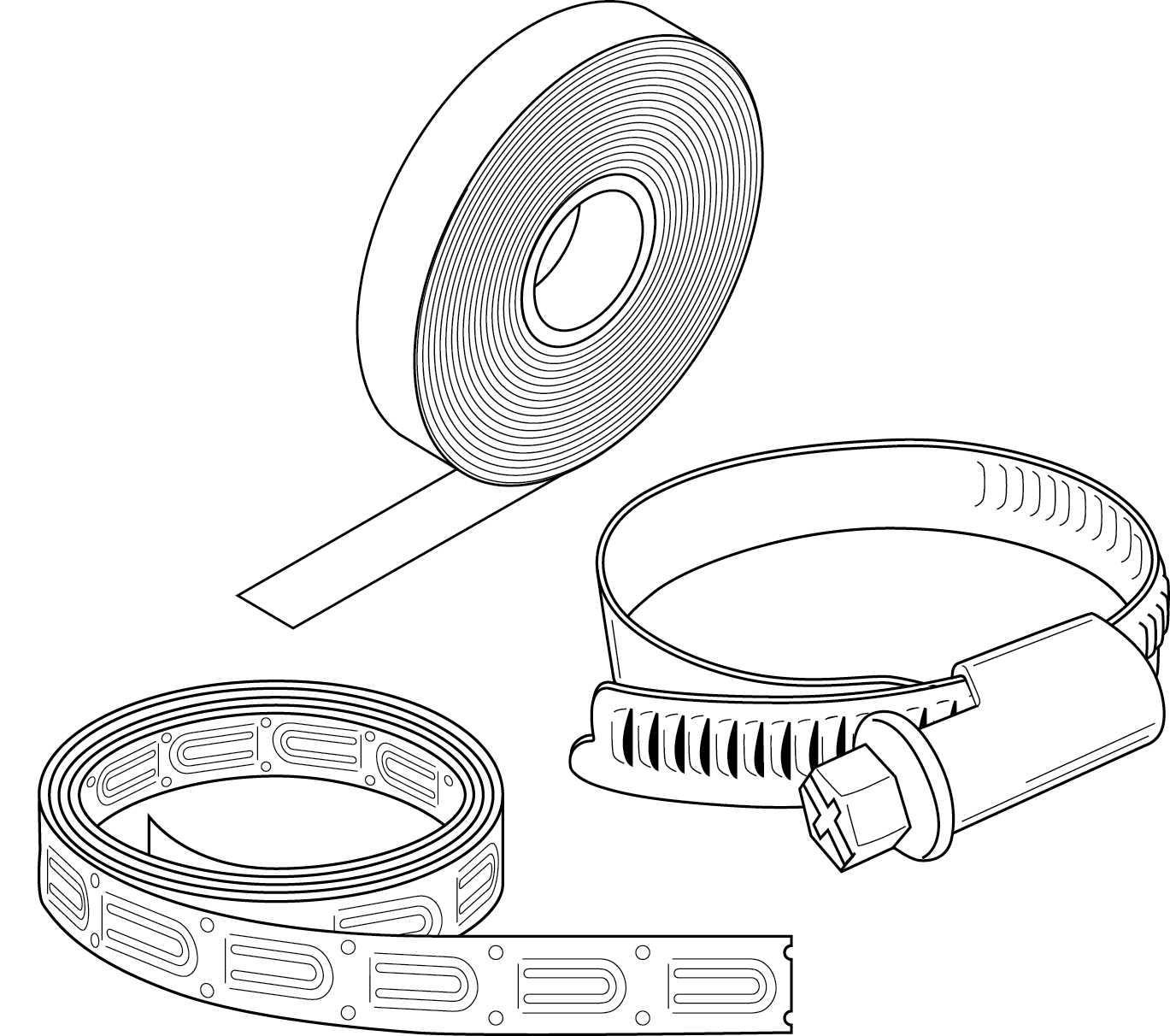 Крепежные элементы
Комплекты заделок
[Speaker Notes: Сделать колаж взять рисунки из каталога стр 64-73]
Промышленный электрообогрев
Для электрического обогрева и поддержания заданных температур содержимого емкостей и трубопроводов, а так же  приборов, технических принадлежностей и сопутствующих устройств, в том числе, во взрывоопасных зонах.
Области применения
Пищевая промышленность
Электроэнергетика
Топливная промышленность
Чёрная и цветная металлургия
Химическая и нефтехимическая  промышленность
Машиностроение и металлообработка
Лесная, деревообрабатывающая и  целлюлозно-бумажная промышленность
Промышленность строительных материалов
Стекольная и фарфоро-фаянсовая промышленность
Лёгкая промышленность
Микробиологическая промышленность
Мукомольно-крупяная и комбикормовая промышленность
Фермерские хозяйства
[Speaker Notes: Попробовать добавить картинки с областями применения]
ПРЕИМУЩЕСТВА РАБОТЫ С КОМПАНИЕЙ ССТ
НАДЕЖНОСТЬ
Высококачественный продукт соответствующий всем требованиям стандартов, имеющий гарантию от производителя

БЕЗОПАСНОСТЬ
Продукция соответствует всем необходимым стандартам, имеет соответствующие сертификаты, в том числе о применение во взрывоопасных зонах.

ПРОСТОТА ЭКСПЛУАТАЦИИ
Широкий ассортимент комплектующих и аксессуаров для монтажа позволяют сделать процесс монтажа быстрым и легким.

УНИВЕРСАЛЬНОСТЬ
В линейке представлен широкий ассортимент нагревательных кабелей разного диапазона линейной мощности – от 10 Вт/м до 60 Вт/м с оболочкой из фторполимера или термопластичного компаунда, что дает возможность применения продукции в различных сферах электрообогрева.

ЭКОНОМИЧНОСТЬ
Мы предлагаем высокомаржинальный продукт с привлекательной рекомендуемой розничной ценой.

ОПЕРАТИВНОСТЬ ПОСТАВОК
Постоянное наличие продукции на складе производителя и оперативная обработка и поставка заказов.

ТЕХНИЧЕСКАЯ ПОДДЕРЖКА
Специалисты компании всегда готовы провести консультации и оказать поддержку при расчетах систем электрообогрева.
Спасибо за внимание!
[Speaker Notes: Добавить спасибо за внимание]